Student Provisioning
Assessment Logistics
September 22,2022
© 2022 Tennessee Department of Education
Agenda
Data Flow
Scheduling for Assessed  Courses (SIS)
EIS Business Rules
Visibility Tool & High Priority Metrics
Testing Modes for 2022-23
End of Course (EOC) and Grade 6-8
Computer-based testing (CBT) via TestNav
Grades 6-8 and EOC will be online for all subparts of their assessments.

Grades 3-5 and Grade 2 (optional)
All paper-based testing (PBT) with paper/pencil
Grade 2 (ELA/Math) and Grade 3 (ELA/Math/Science) in consumable test books
Grade 3-5 Social Studies remains paused
4
[Speaker Notes: Students testing online will not have a hard copy of the ELA passages.]
Data Flow
Overview of provisioning students for TCAP tests.
Data Flow
District SIS

EIS
Visibility Tool  PearsonAccessNext
Data Flow
District SIS
EIS
ALL updates to any data must be
completed in your SIS.

Extracts must be sent and received  before EIS and Vis Tool update.
Verify that extracts were received if EIS does not update.
Data Flow
EIS
Visibility Tool
VisTool pulls key data points for assessed course codes
It is a data base for ensuring SIS/EIS data is accurate prior to the test administration.
Students will not be in VisTool if all business rules to pull the data are not met in EIS.
Data Flow
Visibility Tool
PearsonAccessnext
Pearson receives information containing testing data from VisTool daily.

Pearson uploads that data into the correct administrative platform.
VisTool and PearsonAccessnext  are “sister platforms” that should  be used together when verifying  data.
Districts Need Access to These Platforms for Successful Testing
Single Sign ON
EIS
VisTool
TNShare (access to DTC folder)
Educator Portal
* The district SIS/EIS Supervisor or Director should submit the District/School Access form to EIS Help Desk.
PearsonAccessnext    	
DTCs have ability to create accounts for anyone level to or below their role.
TDOE must create a DTC role.
Scheduling for Assessed Courses
The following course codes register students for specific tests.
Two Very Helpful Webinars
DTC/SIS Supervisor’s Scheduling for Assessment Provisioning webinar
Recording & FAQ link
Slide deck

Alternate v. Comprehensive Course Code Training webinar
Recording & FAQ link
Slide deck
Assessment Course Codes
Scheduling for Assessment Provisioning  document in LiveBinders.
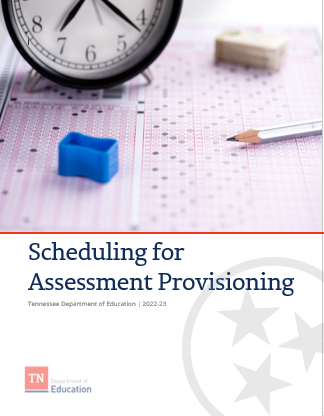 Assessed Course Checklist
Appropriate Assessed Course Code
Local Class Number (LCN)

Teacher of Record (TOR) – Only one (“Y”)
Beginning and End dates for the class
Student
Teacher
Class Assignment
Class Period and Duration

Test window set for Fall, Spring, or Traditional.
[Speaker Notes: Appropriate Assessed Course Code – Each course code registers a student for a specific test.
Teacher of Record – There can only be one TOR for a class. If the teacher changes, the beginning and end dates cannot overlap. If it is a co-taught class, only one of the teachers can be marked as the TOR.
If adding a new class, double check that the test window is set for the class.]
Assessed Course Teacher Checklist
Teacher is listed as a staff member for the school in EIS

Teacher license number
Staff beginning and end dates
Beginning and end dates cannot overlap when there is a teacher change

Assigned as the TOR of the class	
Only one teacher can be marked as the TOR even if the class is co-taught.
Student Checklist
Active enrollment dates for the district and school in EIS
Current Grade level
Gender
DOB
Other demographic information
Class schedule with at least one assessed course code
Course Number
Class section (LCN)
Student Class Assignment Dates
Teacher of Record (TOR)
Period/Duration set
Assessed Course Code Guidance
Different Course Codes
TCAP Achievement (ACH) Assessments Grades 2-8
Achievement Course Codes (ACH)
These course codes register students for spring TCAP ACH assessments
Achievement Course Codes (ACH)
These course codes register students for spring TCAP ACH assessments
TCAP End of Course (EOC) Assessments High School
EOC Regular Math Course Codes
Test windows should be marked fall for fall block classes, spring for spring block classes, and  traditional for year-long classes
EOC Extended Scheduling Math Course Codes
Used for any student who needs extended learning in math.

Part 1 and 2 are taken during the same school year.

Test window must be set for tested course code.
EOC A/B Math Course Codes
Math courses for students with qualifying disability

Each course counts as a math credit, so one course taken each year of high school.

Test window must be set for tested course code.
EOC Course Codes for English, Science and Social Studies
Test windows should be marked fall for fall block classes, spring for spring block classes, and  traditional for year-long classes
EOC Course Codes for IGCSE Courses
Test windows should be marked fall for fall block classes, spring for spring block classes, and  traditional for year-long classes
EOC Comprehensive Course Codes
Test registration is based off of course code and grade level

Test window should be set to Spring or Traditional

Testing will occur in the spring semester.
TCAP Alternate (ALT) Assessments Grades 2-11
Achievement Course Codes (ACH)
These course codes register students for spring TCAP ALT assessments.
Achievement Course Codes (ACH)
These course codes register students for spring TCAP ALT assessments
EOC Alternate Course Codes
Test registration is based off of course code and grade level.

Test window should be set to Spring or Traditional

Testing will occur in the spring semester.
English Learners (EL) Assessments Grades K-12
EL Course Code Tidbits
EL Course Codes DO NOT provision ELPA. 
ELAP is provisioned by “L” or “W” codes in EIS.

Qualifying students MUST be enrolled in an EL course and ELA/ENG course in the same year (K-8 & 9-12).

K-8 students with WIDA score of 3.5 – 4.2 should be enrolled in course code G22X01 and the appropriate ELA ACH course code.
EL and ELA Course Codes for Grades 2-8
This
One of these
EL Course Code Tidbits
Grade 9-12 students must take at lease one ENG assessment while in High School.
Student must be enrolled in English I or English II the year they take the assessment

WIDA proficiency levels below 3.5 use course codes G22H00 – G22H03.

Course code G22H04 is used when proficiency level is 3.5 or higher.
EL Course Codes Guidance for Grades 9-12
EIS Business Rules
These Business Rules must be applied for student data to pull into VisTool.
Business Rules for EIS Enrollment
For a student record to result in a test registration, the student must have: 

Active Enrollment in a school/district
Instructional Grade record for that enrollment
Student Class Assignment (course code) for that enrollment
Class Section (local class number) for the student class assignment
Teacher identified as the teacher of record for the class section  
Valid Teacher License number for the teacher of record
Test Window set (data piece missing most often)
Begin/End Dates for Teacher and Student Class
EIS: Student Enrollment
If either of these are missing, the class schedule will not load
USID: Unique State Identification
EIS: Student Schedule
If there is a schedule change, dates cannot overlap.
EIS: Student Assessed Course
Check for beginning and end dates for the class
Test window set 
Class period and Duration (if pull out, may show 0)
Teacher of record is assigned, has TLN, beginning dates and marked Y as TOR.
Other Data Points
Schedules under Primary Enrollment are the only courses that pull for assessments.
Students can only be enrolled in one school in the testing platform.
A student’s schedule in EIS needs to show the courses and assessments the student is taking.
An 8th grade student taking Biology for high school credit will take the Biology EOC.
A student in alternative school must have the assessed course codes on their schedule if they need to take an assessment for a class.
Visibility Tool and High Priority Metrics
How to use VisTool and common High Priority Metrics
Checking TCAP Visibility Tool
VisTool is the platform that helps us know if there are issues with data in the district SIS or in EIS.

It ensures data is clean before PearsonAccessnext opens.

It ensures no classes or students are missing so all students will be in PearsonAccessnext for all assessed courses.

It is important to start checking VisTool as soon as it opens, and student schedules are in EIS.
TCAP Visibility Tool Troubleshooting
If you receive this message when logging into VisTool:
Check the clock on your computer to make sure it has the correct time. 
If it is off by more than 30 seconds of the time in EIS, it will result in this error.
Reset your computer clock if necessary.
TCAP VisTool
All DTCs and BTCs should have access to this app in SSO.
SIS/EIS supervisors and special pops supervisors may want access.
Data is pulled from EIS into VisTool daily.
Each Tile gives information on student data.
Tiles with the i icon contain school information
Tiles with the briefcase have EIS business rules applied
Only student scheduled for at least one assessed course will be in VisTool.
TCAP VisTool Tiles
Demographic Tiles ensure the accuracy for reporting. They include:
Student Population by Gender
Code AB Enrollments
Students with IEP
Reported Student Race
EL Status
Student Population by Grade

Enrollment by Test Content Area is a spreadsheet listing all students pulling for a specific subject.
High Priority Metrics show business rules that are not met which may keep students from registering for a test.
Students enrolled in courses lists all assessed courses a student has on their schedule.
Enrollment by Test Content Area
The number tells how many students  are scheduled for the specific test.
You can download the spreadsheet by  content area to see a list of students and class information.
If the number is lower than expected,  then the test windows may not be set  for some sections.

Starting checking data as soon as schedules are loaded into EIS.
High Priority Metrics
Gives district/school information  on why students or classes may  not load.

Can only be and must be  corrected in your SIS
Extract to EIS
In Vis Tool next morning if  successful

Use the circled ? to open the list.
Prevents upload into  PearsonAccessnext.
High Priority Metrics
Identifies the type of High Priority Metric
Identifies the local class number in EIS
Identifies the School ID and Name
High Priority Metrics (Class)
Assessed classes with no teacher of  record*
Classes with multiple teachers of record  with same dates or overlapping dates
Classes missing staff member class  assignment*
Course codes in the wrong test window
End of date of first semester is in  January
Should be the last day of student attendance for fall semester
High priority metric errors  are usually a SIS to EIS issue
High Priority Metrics (Class)
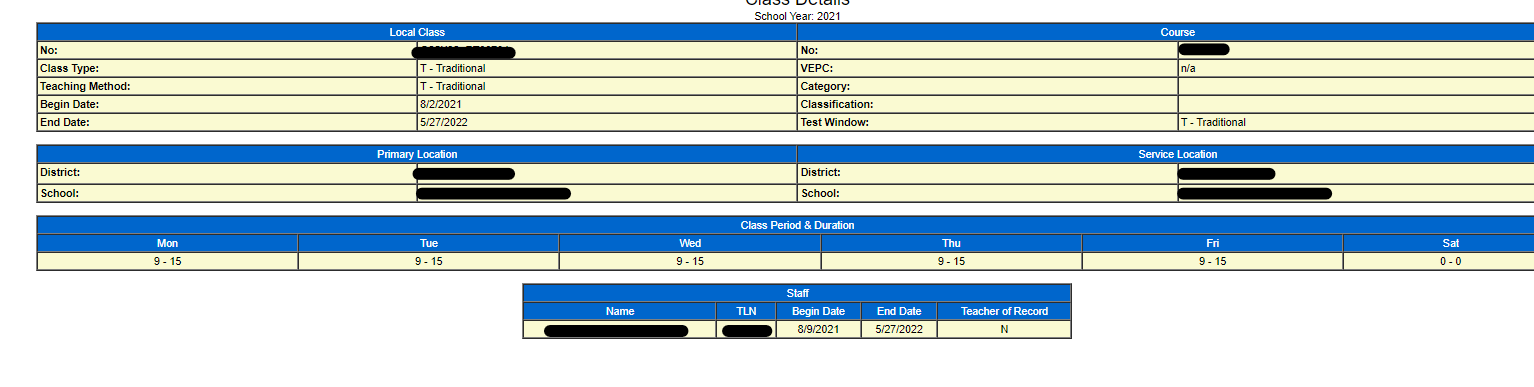 Assessed Class with no TOR
Teacher is not marked as TOR as shown
TOR has an end date before the end of the class meet date
TOR was deleted so the class will also be deleted from VisTool.
High Priority Metrics (Class)
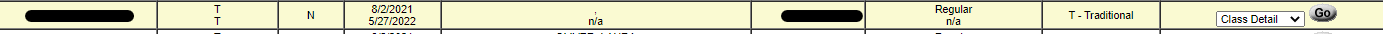 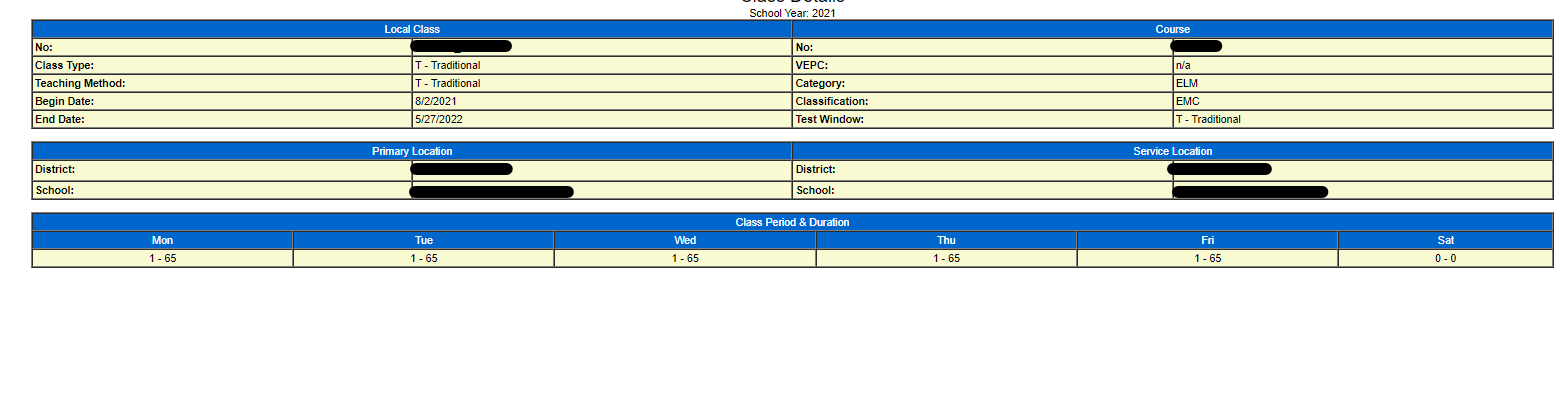 Classes missing staff member class assignments
A class with students assigned to it must also have a teacher assigned with a Teacher License Number (TLN).
Check to see if the missing teacher is on the school staff list in EIS.
High Priority Metrics (Class)
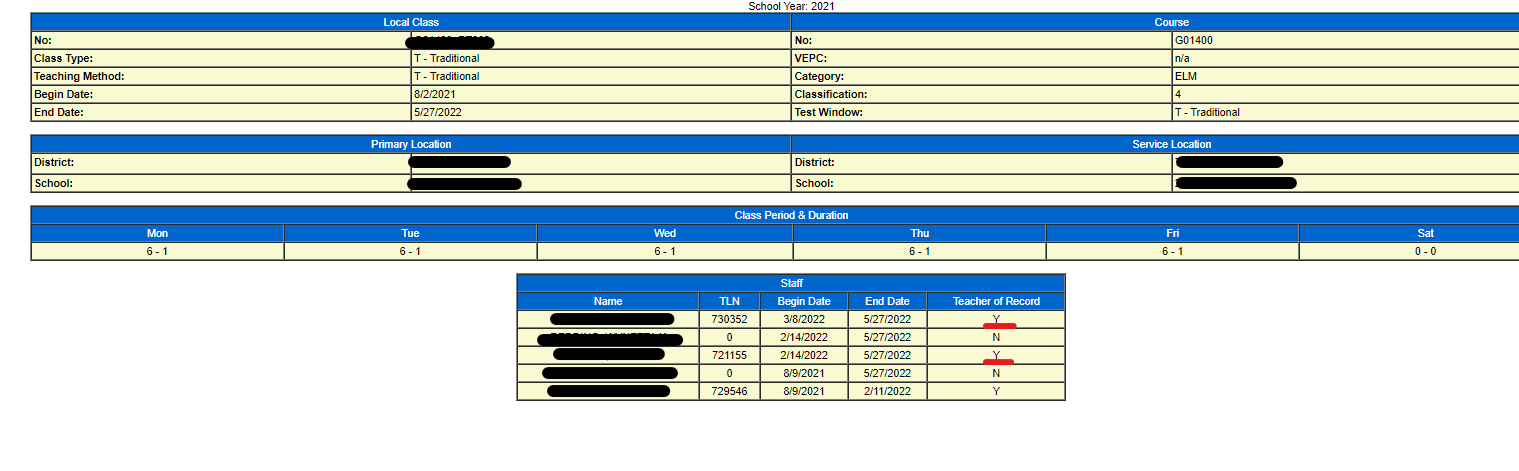 Multiple teachers of record
There can only be one teacher marked as the TOR for the class with the same dates
If the teacher changes during the year, the dates cannot overlap.
If that happens, check the Enrollment by Content  spread sheet to verify the correct TOR is listed. This is  the data that gets sent to PearsonAccessnext.
High Priority Metrics (Class)
Test Window Not Set for Class
Null = Traditional will not pull students into VisTool
Test window must be set to Fall, Spring, or Traditional according to the class begin and end dates.
Fall – fall block classes that test in the fall administration.
Spring – spring block classes that test in the spring administration.
Traditional- Year-long courses that test in the spring administration.
All ALT and Comprehensive course codes are set as Traditional or Spring and test during spring administration.
High Priority Metrics (Class)
End Dates
End dates end prior to assessment window
The class will be dropped from VisTool on the end date (10/23/2020)
Dropped from Vis Tool and PearsonAccessnext on end date
Very Critical when the date occurs during data/student counts in PearsonAccessnext

To fix the issue
Students and teacher should be scheduled for the second part of the  semester to pull back into the VisTool and PearsonAccessnext
Change the dates to end after the test administration
High Priority Metrics (Class)
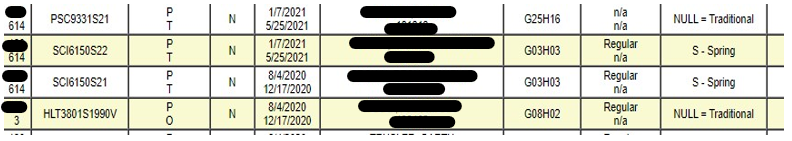 Test Window does not match with begin/end dates
Dates are set to fall ending in December.
Test Window set to Spring.
Will pull for spring into VisTool or PearsonAccessnext.
High Priority Metrics (Class)
End date for class ends in January
Assessed courses should end on the last day students attend class for the semester.
Class dates ending in January may not pull into VisTool or PearsonAccessnext correctly.
High Priority Metrics (Class)
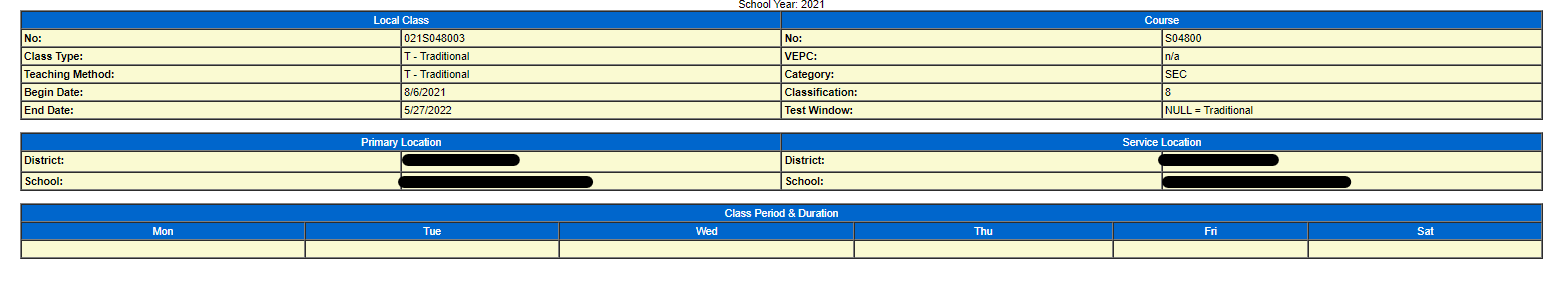 Class missing class period and duration 
This class won’t pull into Vis Tool because it technically doesn’t meet.
A class type listed as pull out that has 0-0 in this area does pull.
High Priority Metrics (Teacher)
Teachers without an email address 
Teachers without a license number
Teacher assignments with no end date for fall administration
High Priority Metrics (Teacher)
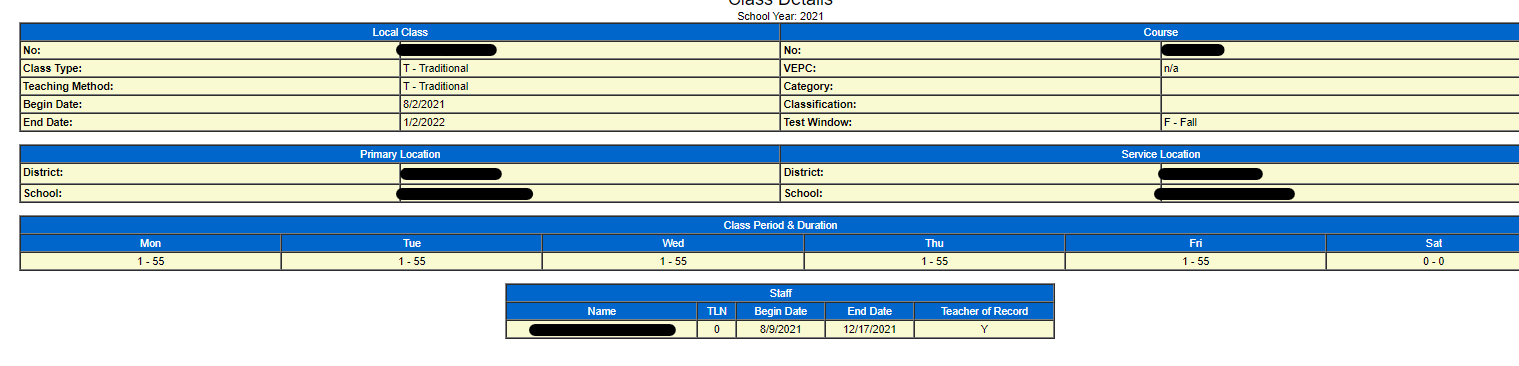 No teacher license number
Students in a class with a teacher without a teacher license who is marked as the TOR will not pull into VisTool or PearsonAccessnext
High Priority Metrics (Student)
Students assigned to duplicate content areas
Students who are currently registered in two different districts and/or schools
Students not enrolled in at least one assessed course code
Students with incomplete enrollments
Students with an assigned grade of P3, P4, etc.
Students listed in two different grades
High Priority Metrics (Student)
Students assigned to duplicate content areas
Students cannot be assigned an assessed course code twice.
The student class assignment dates cannot overlap if a student changes sections of an assessed course.
High Priority Metrics (Student)
Students registered in two districts
Cannot be entered in two districts/schools during the same dates
The withdraw and enrollment dates should not overlap or be on the same day.
High Priority Metrics (Student)
Students not enrolled in at least one assessed course code
Must be enrolled in the appropriate assessed course codes to register for testing.
All assessed course codes can be found in the Provisioning for Assessments Guide in LiveBinders.
High Priority Metrics (Student)
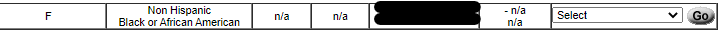 Student with incomplete enrollments
Check EIS if a student is enrolled in your SIS but not in EIS.
A student cannot be missing a primary enrollment, grade  level, enrollment dates, or a class schedule and demographic information will not pull into the VisTool or PAN.
High Priority Metrics (Student)
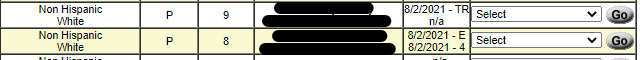 Students listed in two different grade levels
This can happen if districts enroll the student in a different grade level from the previous district or the student is enrolled without a grade level in a district.
Students will often register as kindergarten students in PAN when this occurs.
Why is Visibility Tool Important?
Eliminates clean-up
Ensures your data is clean
Reduces additional orders for paper tests
Prevents last minute stress to fix and clean data
It is the only way to get data to PearsonAccessnext
– Students not in PearsonAccessnext will not be able to take tests online during the administration window

Ensure accurate results, data, and next steps!
Support and Resources
District Technology Support Desk

DT.Support@tn.gov 

For help with EIS issues
Tonya Chase

Tonya.F.Chase@tn.gov

For help when students are not loading into VisTool or PAN and any questions you may have
Denette Kolbe

Denette.Kolbe@tn.gov

For help when students are not loading into VisTool or PAN and any questions you may have
LiveBinders

Visibility Tool Tab
Assessment Provisioning Guide
Milestones Document
Questions?
Thank You!
#TNBestforAll